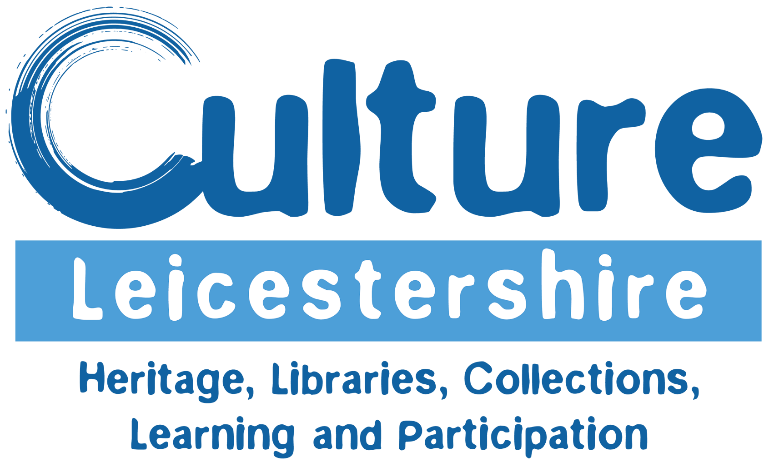 Creating space to spark imagination, 
celebrate communities and enhance wellbeing
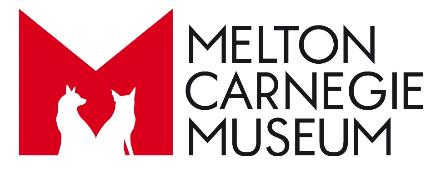 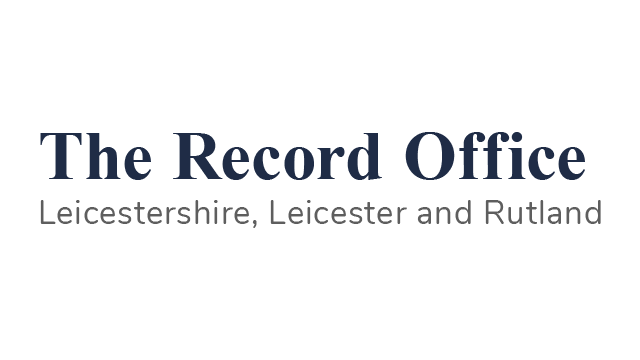 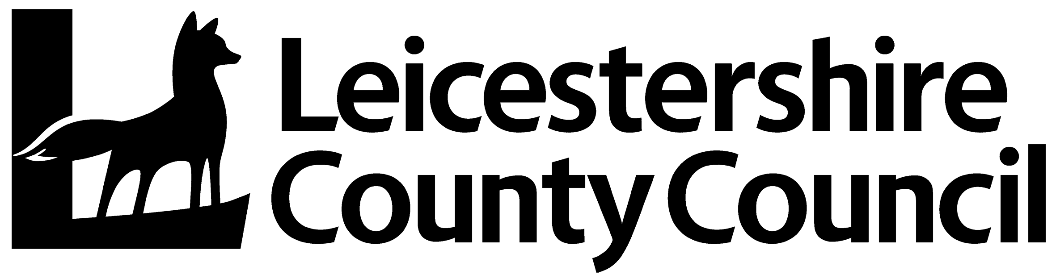 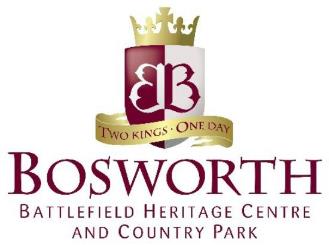 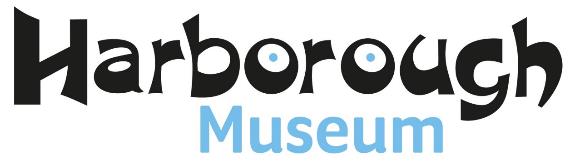 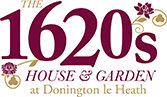 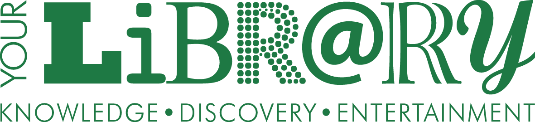 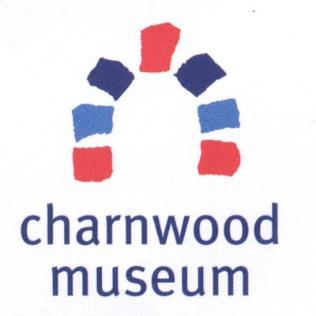 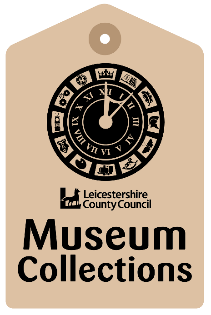 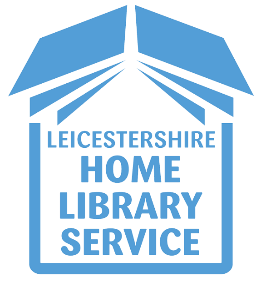 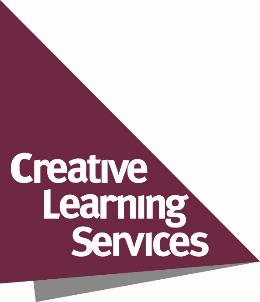 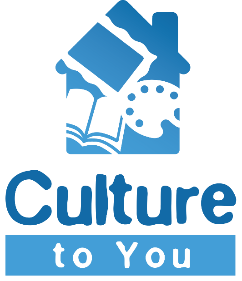 Explore the power of harnessing our Sense of Place.
This session will focus on the opportunity and potential for development of activities that can reflect, celebrate and share the unique characteristics, heritage, culture and environment where you are! 

Be inspired to connect your offer more closely to your local communities in new ways.
Today’s session
09.30 	Welcome and what do we mean by Sense Of Place?
09.40 	Introductions
09.50	Case studies - Nicola Levin, Helen Murray, Esther Shaw, Pippa Vidal Davies 
10.30	Reflection
10.35	Q&A with presenters
10.50	Break
11.05	Group work- Your positive experiences with SOP work. What has worked well?
11.20	The role of the curator around SOP. Alison Clague / Q&A
11.40	Museums, SOP and tourism, Catherine Rogers/ Q&A
12.00	Overcoming challenges – group whiteboard exercise
12.15	Take-aways
12.30	Close
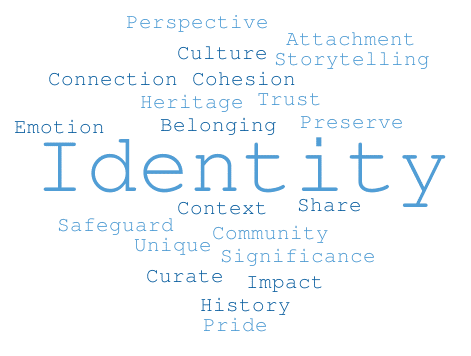 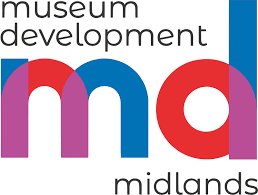 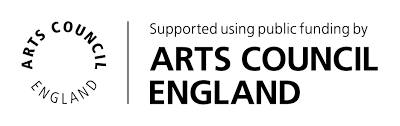 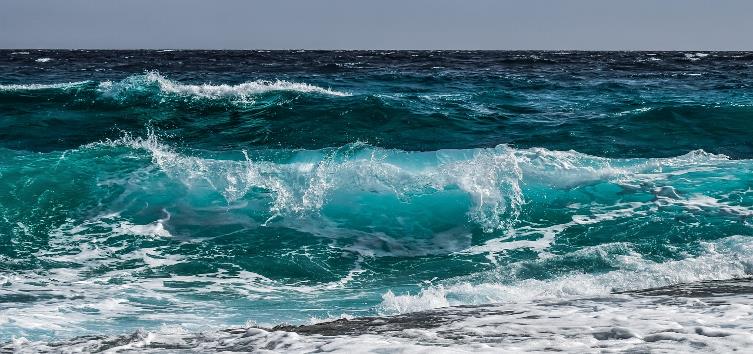 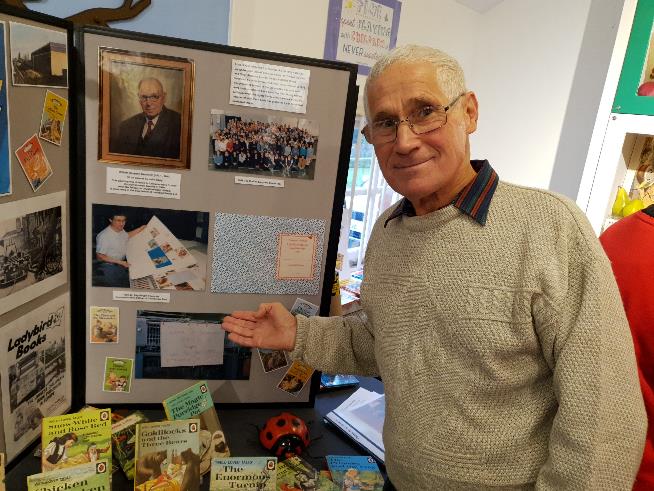 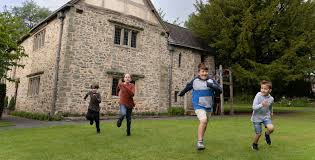 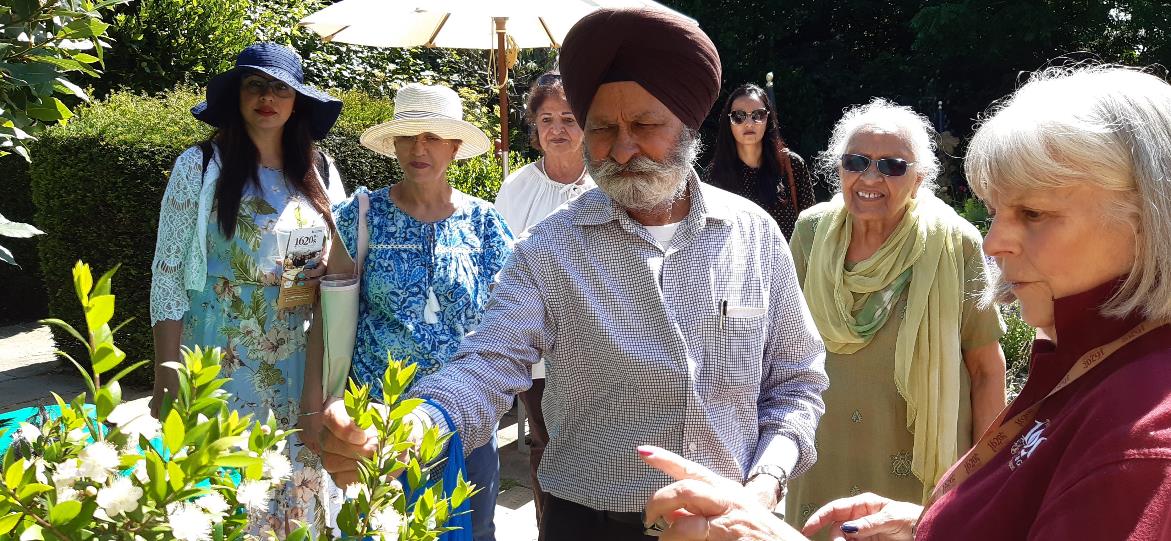 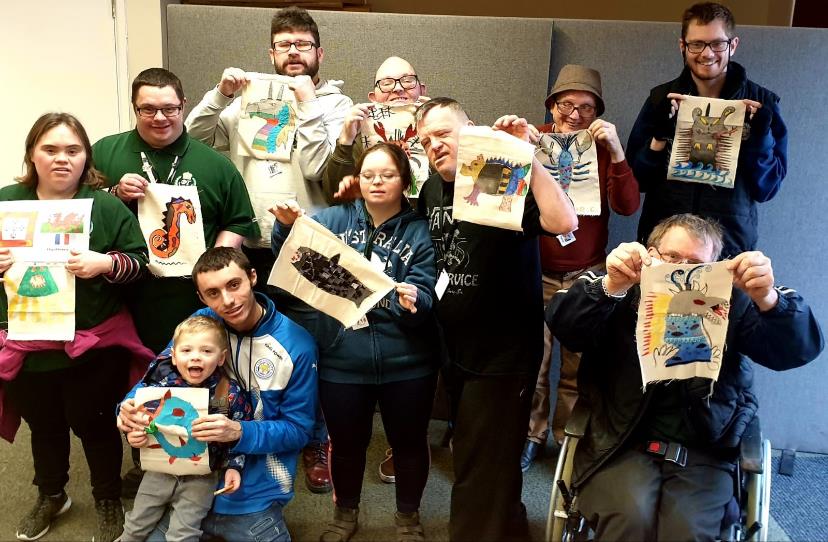 Sense of Place. Edinburgh
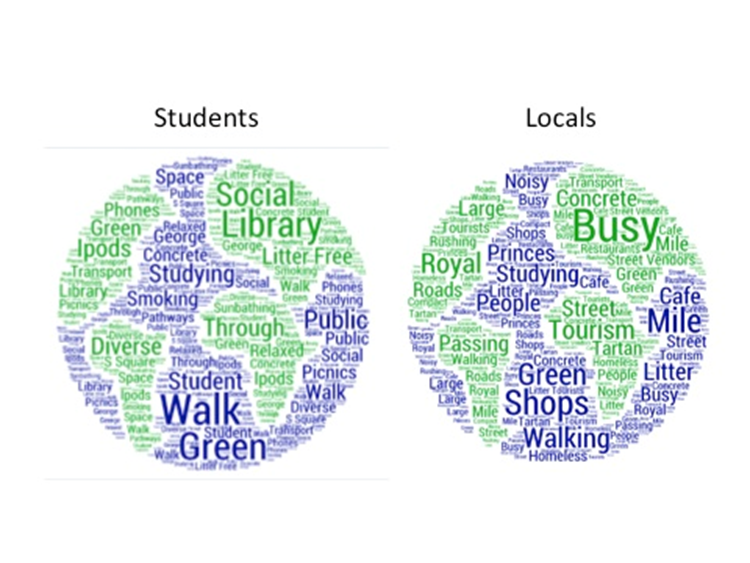 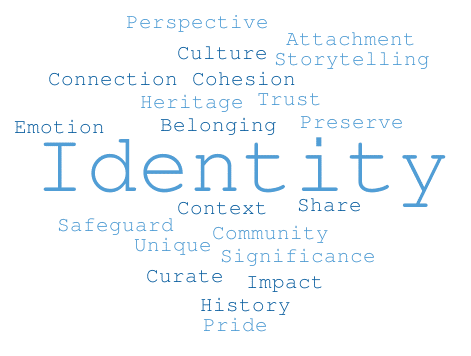 Introducing Charnwood
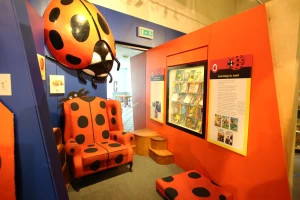 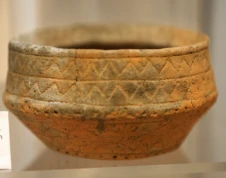 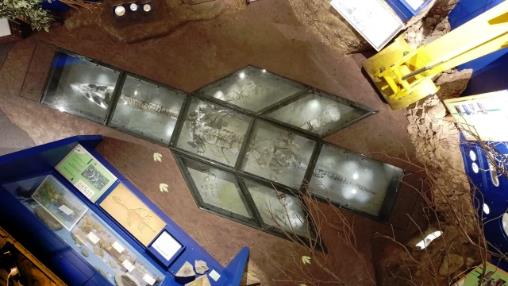 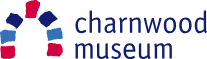 Do You See What I See?
-Held a series of workshops over a 10-month period which explored what heritage means to them in relation to their own identity, experiences and perspectives. 

- Invited targeted community groups - including homeless and vulnerable people from the Falcon Centre, the Anand Mangal South Asian women’s group, a Polish community group and members of an independent living group for men from black and minority ethnic backgrounds.

- They  were given time to explore our displays and were asked to choose just one object or exhibition that made them ‘stop in their tracks’ and share their connection to it
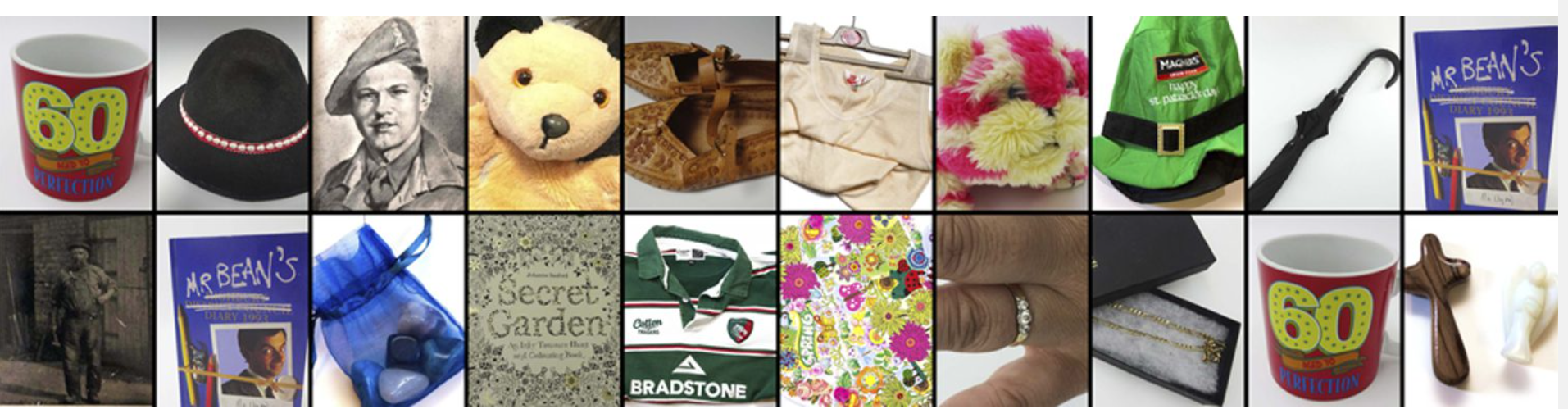 New Labels
“We used similar clay pots to store water in when I lived in India and Africa. We can also cook in them”
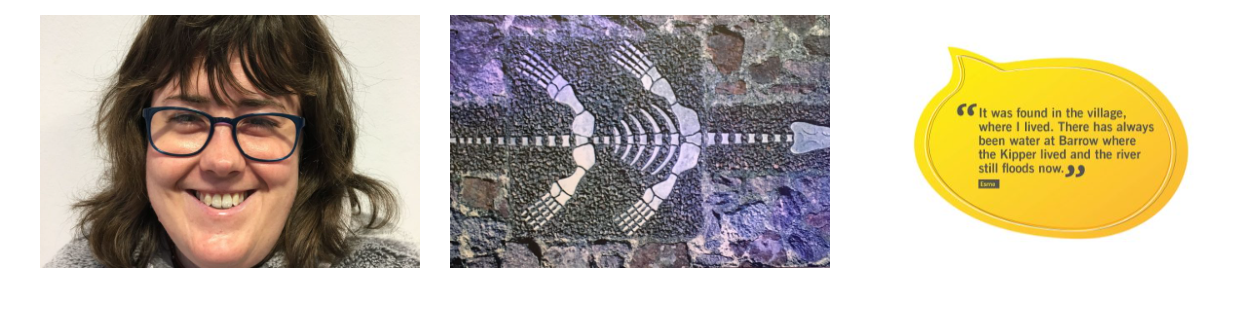 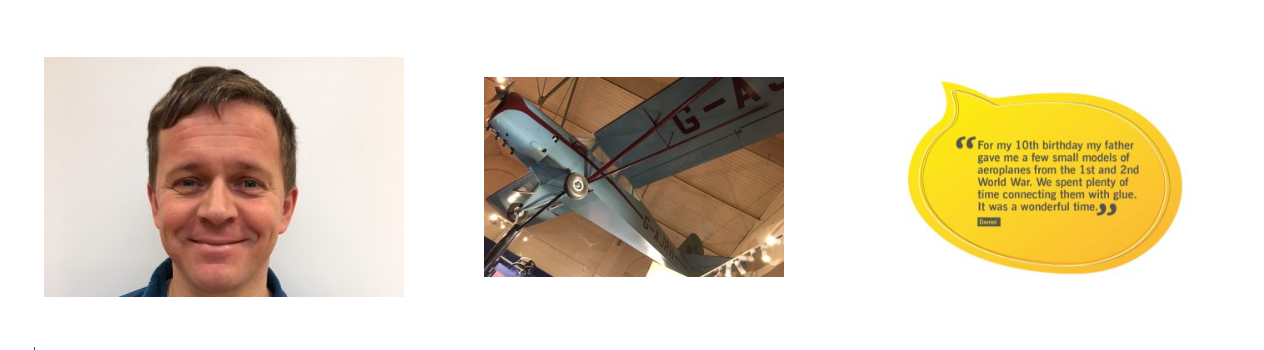 “I chose the power loom because my country has many power loom factories and make different kinds of cloth so I feel happy and interested in this past memory.”
“Many things reminded me of my working- class heritage: millworkers, miners, factory workers and how essential workers were (are?) to provide essential items for the country.”
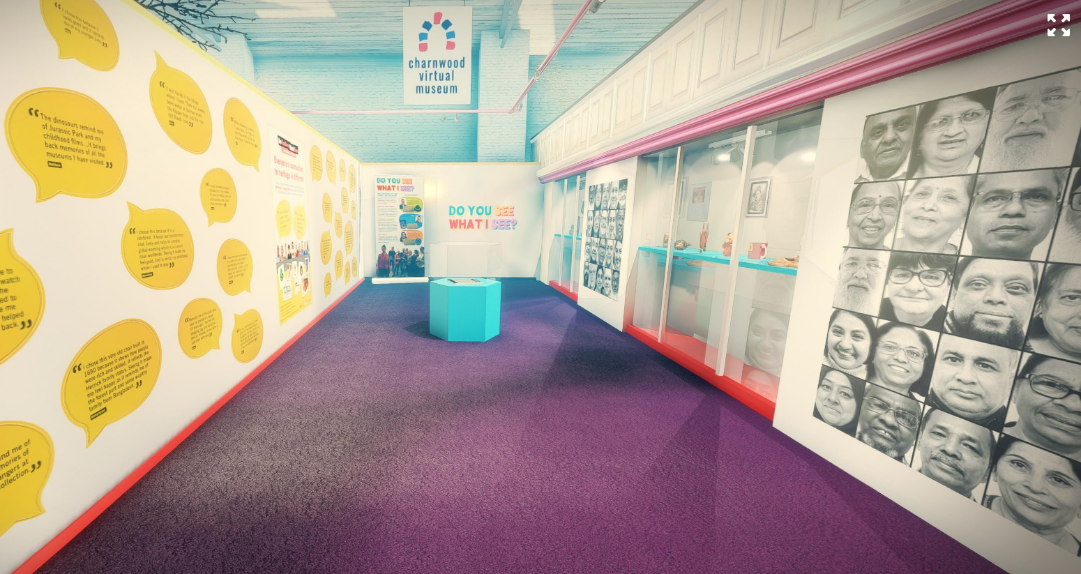 The Peoples Gallery
Participants were then asked to bring in their own object and share their story and connection to it
https://www.cultureleicestershire.co.uk/virtual-exhibitions/peoples-gallery/


An exhibition was co-created by participants who took the role of Community curators.
https://digital.onetoonedevelopment.org/charnwood-do-you-see-what-i-see/
A sense of place
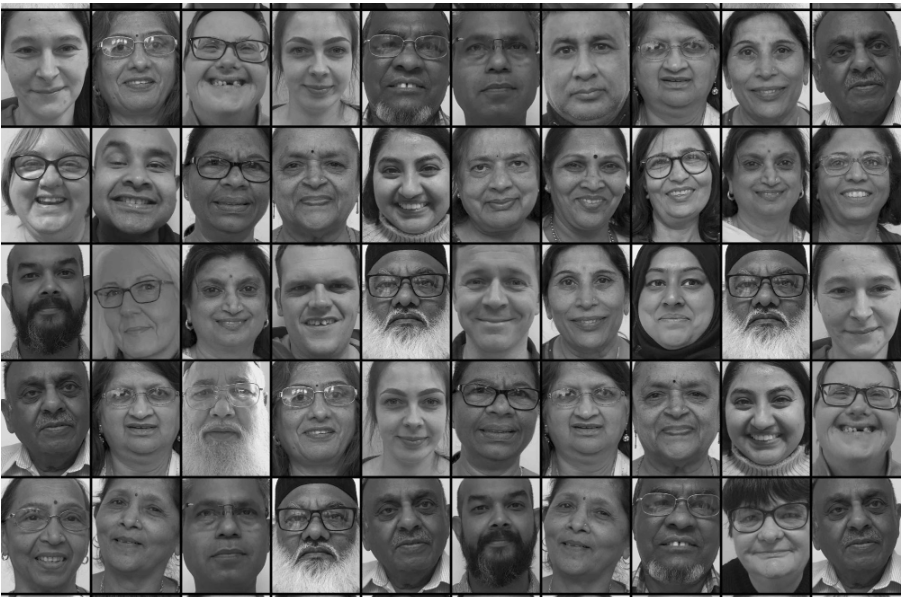 Creating a personal connection to local heritage
Celebrating diverse perspectives 
Connecting the past with the present 
Promoting community cohesion 
Building a shared community identity 
Fostering a sense of ownership 

….building a sense of place
“You gave value to our culture and traditions. We are living in a multicultural society, so you have to give value to all cultures. I feel very happy that I was able to explain my feelings. I feel good that I was valued”- Mohammed

“In being different the heritage brought us together and I am very proud of it. Because of the museum project we understand each other better”- Anila

“I feel part of a better closer community now. I feel recognised” – Usher

“It was an amazing adventure; I gained new experience as a Pole in working between English and other nationalities…this project had something of a family approach to humanity. We became one global family, it was not the language, the colour or the origin that mattered. The DYSWIS project allowed us to look at objects from an individual point of view…I felt accepted by this country and its people. It is difficult for a Pole to exist in a foreign land, and here is such a blessing. I am very happy with this success, and I think this is just the beginning.” – Jola
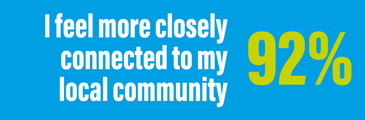 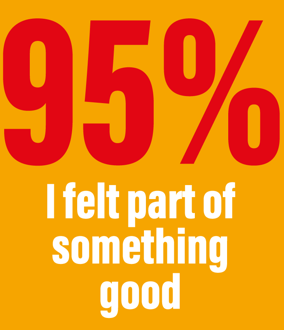 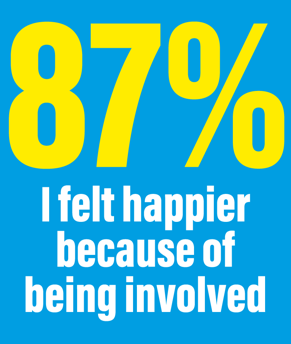 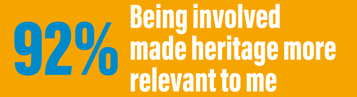 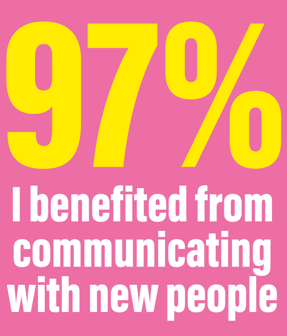 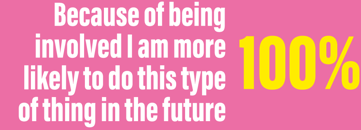 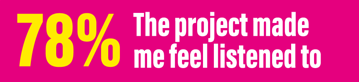 Introducing Harborough
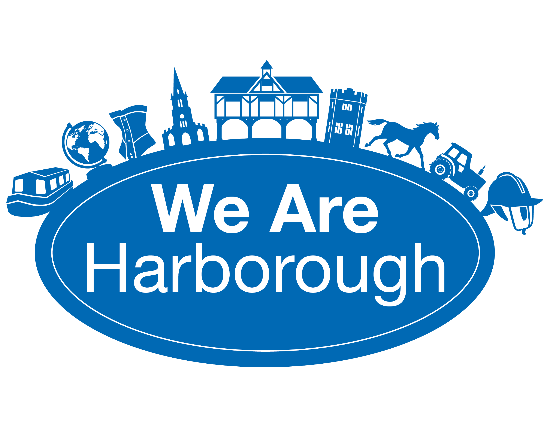 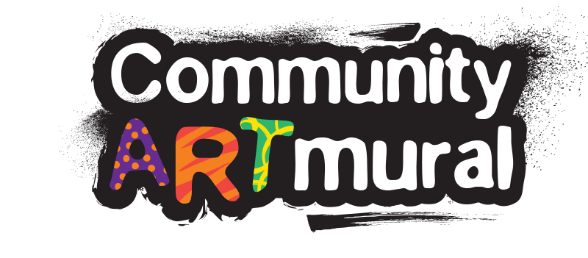 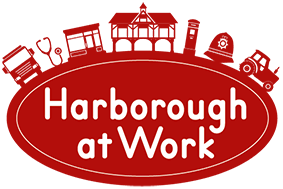 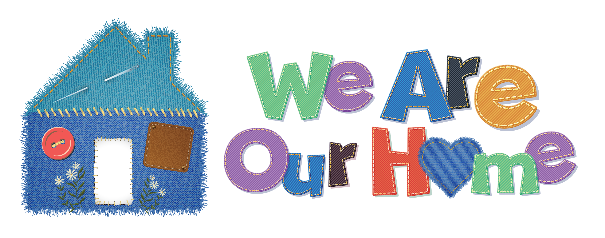 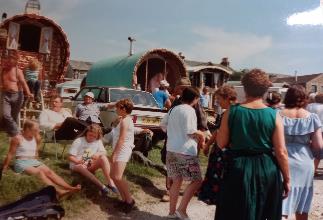 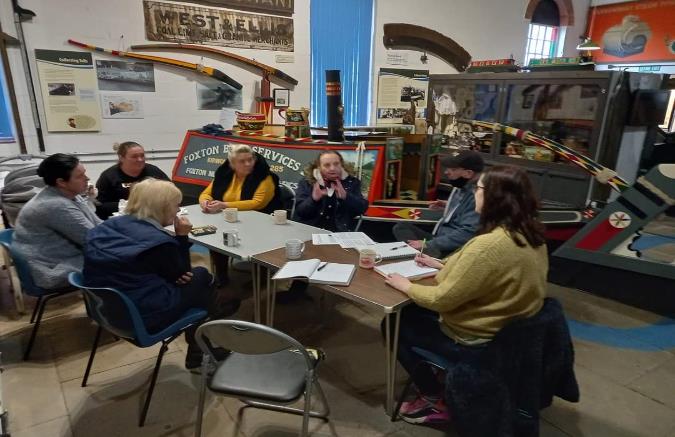 Home is Where We Are
Where is Home?
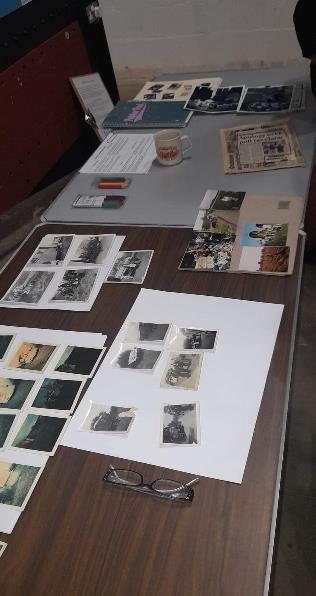 The GRT community have a different concept of home to settled community. For them home is where they are, rather than a fixed place. Their culture is about moving around.
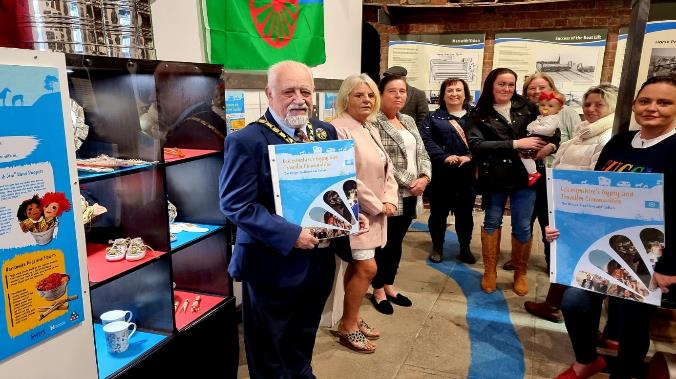 Home is Where We Are
What is Home?
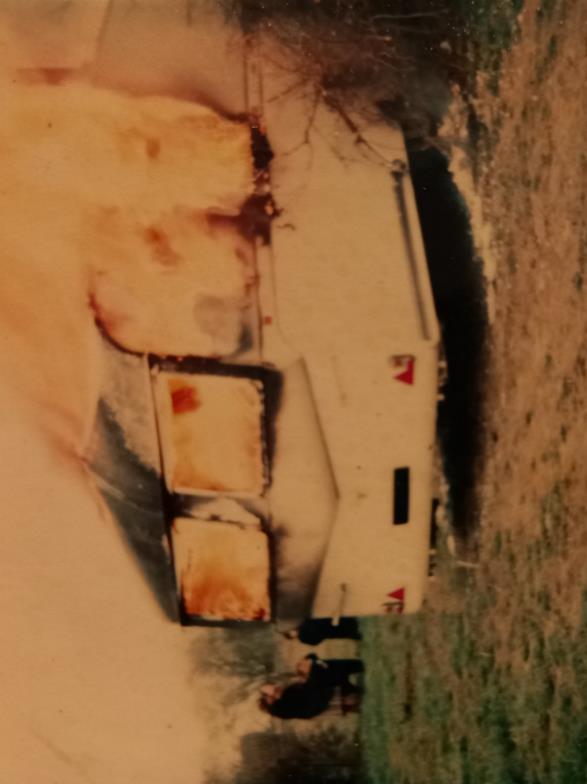 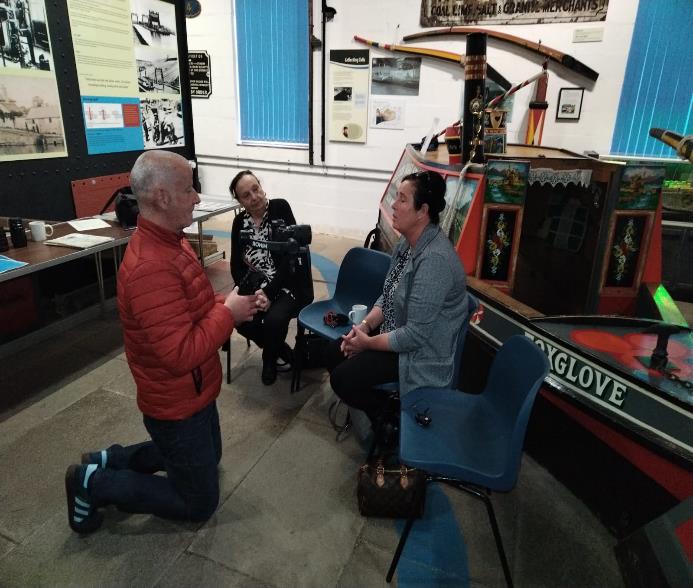 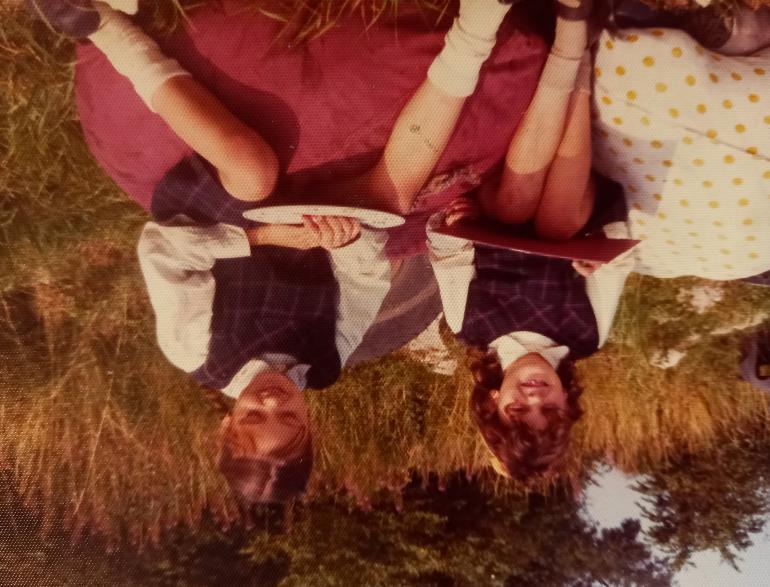 We Are Harborough
What makes a community?
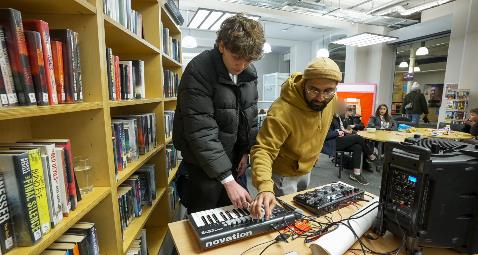 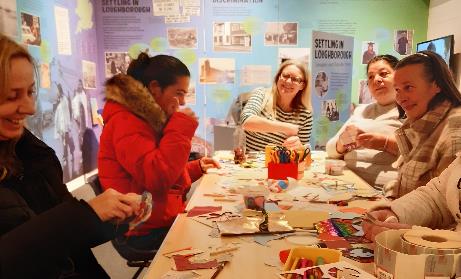 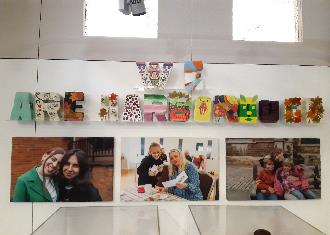 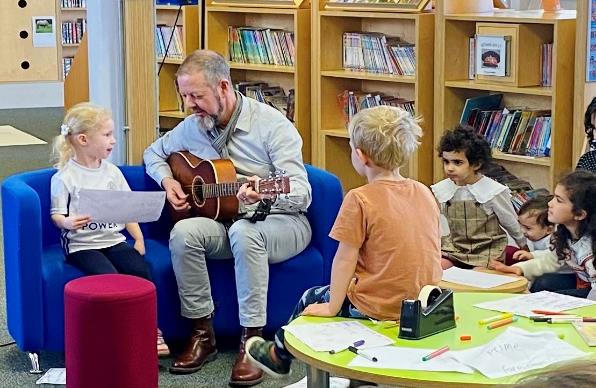 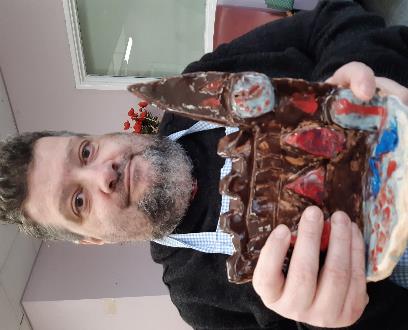 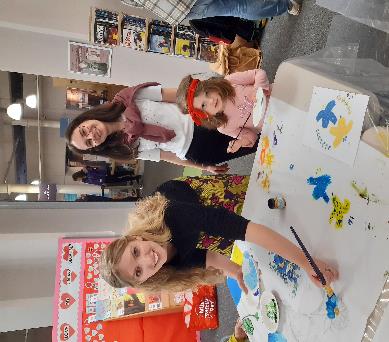 We Are Harborough
Our objects tell our story
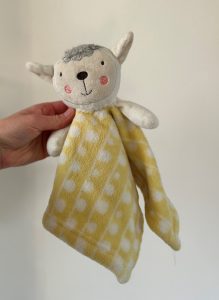 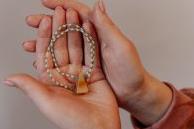 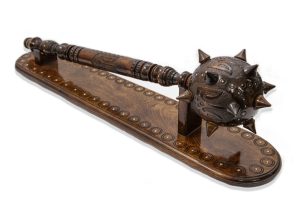 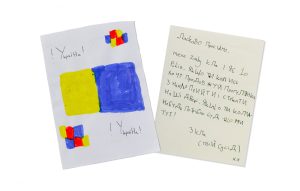 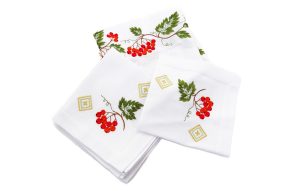 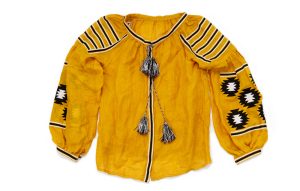 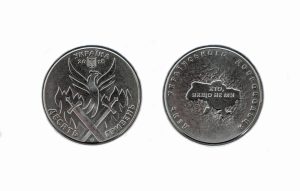 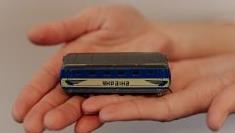 We Are Harborough
Themes and Legacy
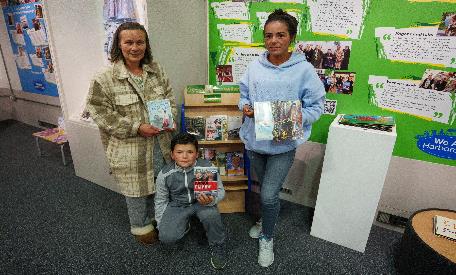 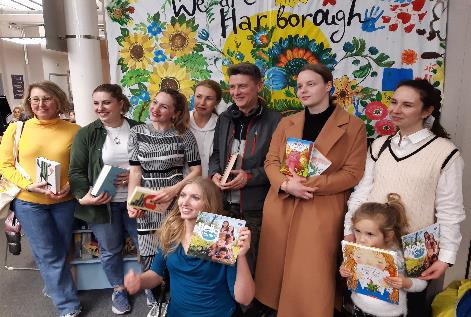 7 CPs commissioned, including 2 Ukrainian – 2 people now have jobs as result of project
LALS group ongoing work via volunteering team
Gypsy & Traveller involvement in next project and interest from other organisations in working with them.
Increased use of library/museum by young people
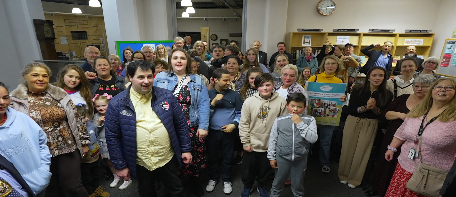 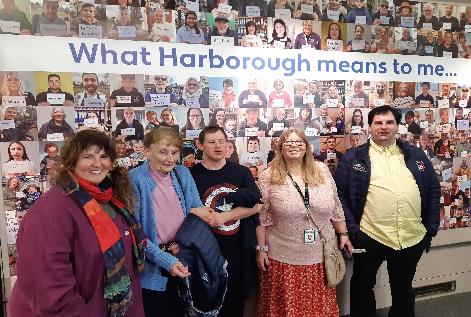 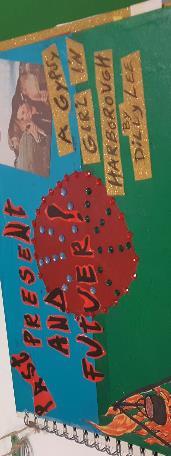 We Are Our Home
A Creative Response
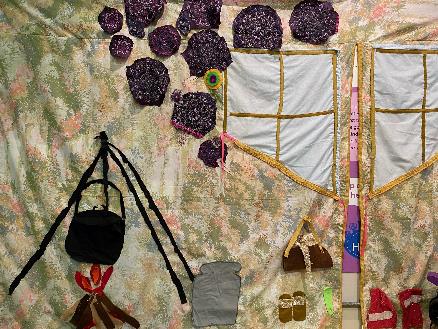 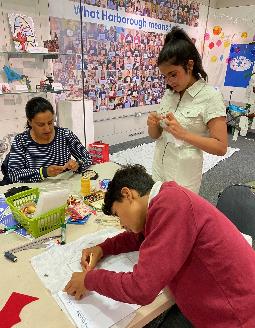 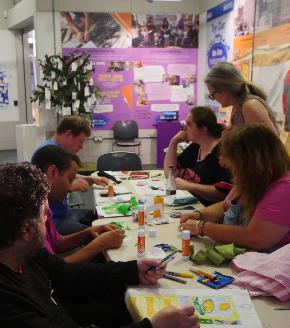 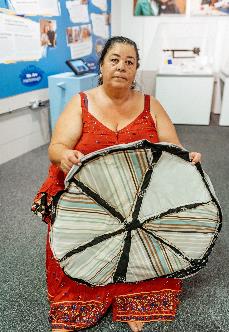 Continue our work and maintain connection with new audiences 
Embed their sense of place in the museum
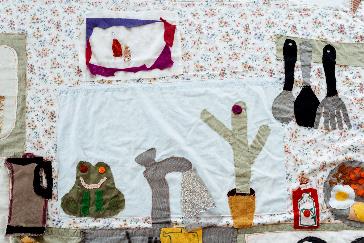 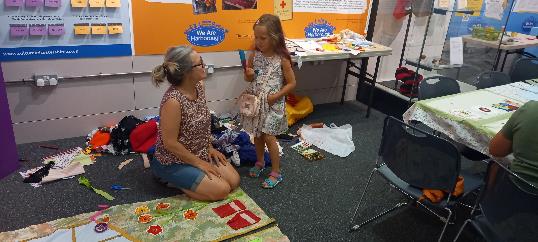 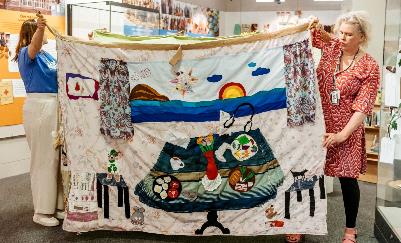 Harborough at Work
Reimagining Ladybird Books
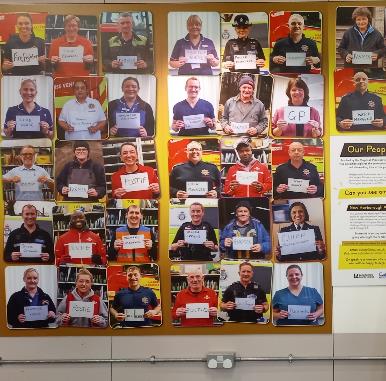 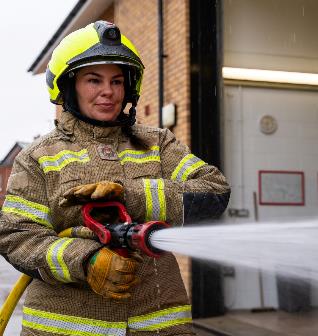 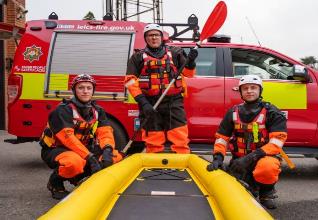 Re-imagined Charnwood Museum exhibition to reflect Harborough to connect exhibition to the place it’s displayed
Community Connectors consulted for first time 
Strong connection to place they work
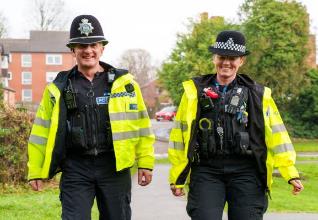 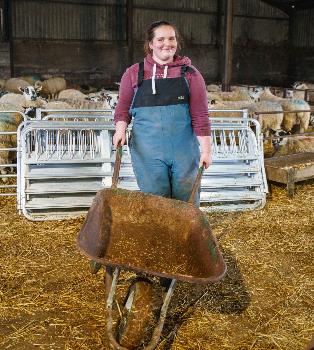 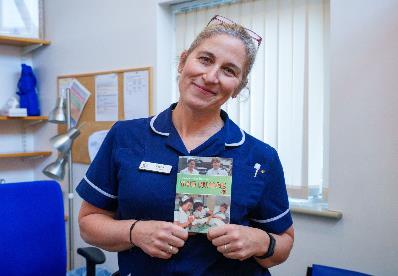 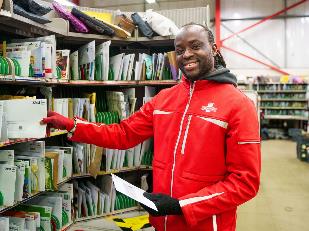 Harborough at Work 
A Creative Response
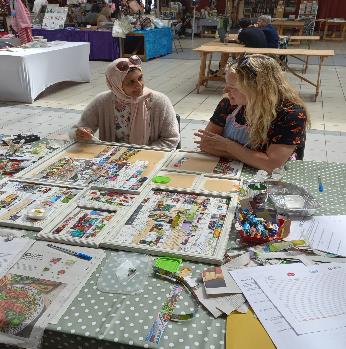 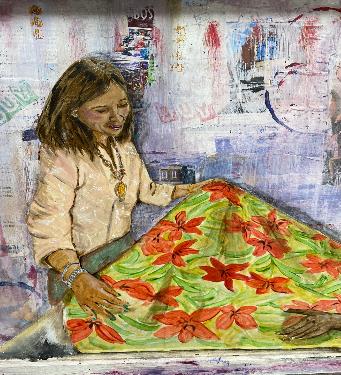 Focus on essence of work in Harborough 
Cocuration through using the place as a starting point
Legacy display – 6 parts in different places in Harborough
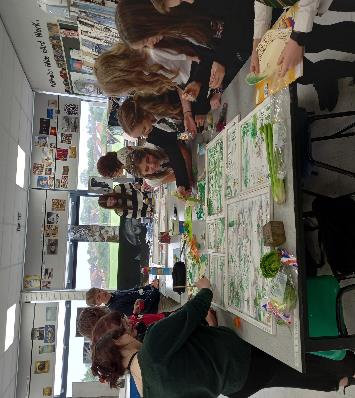 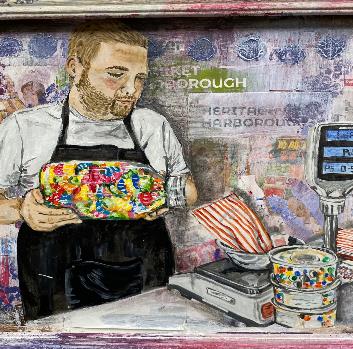 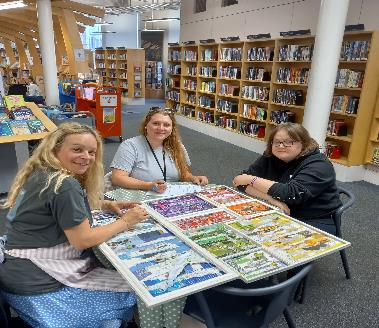 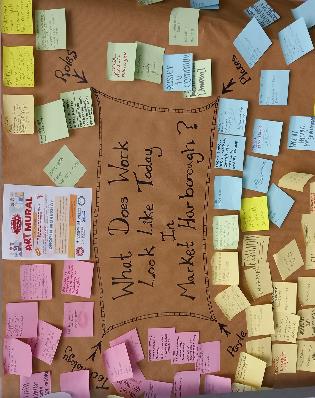 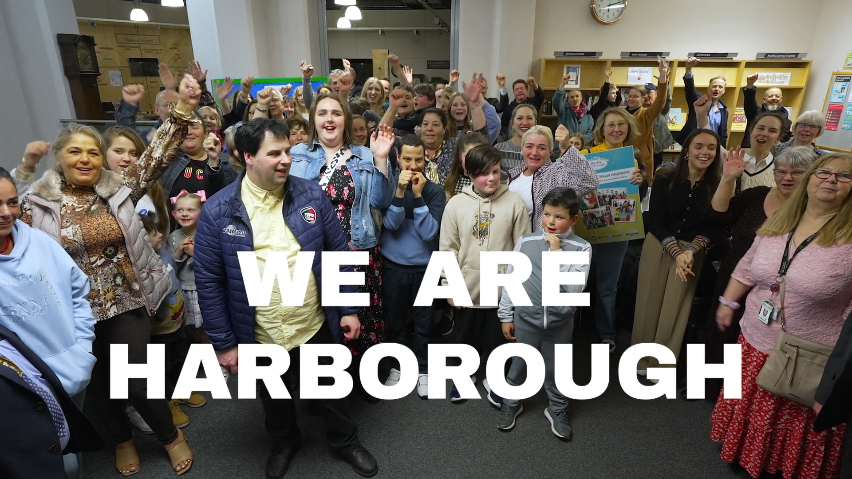 Creating a sense of place at Bosworth Battlefield Heritage Centre
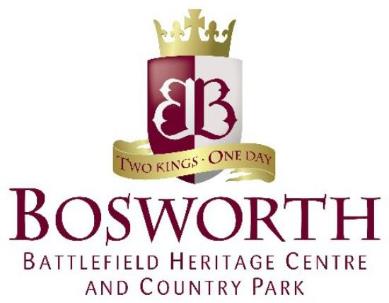 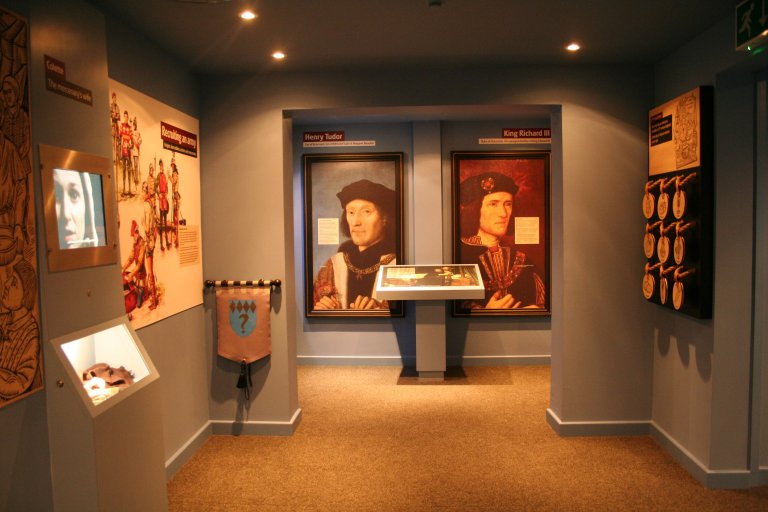 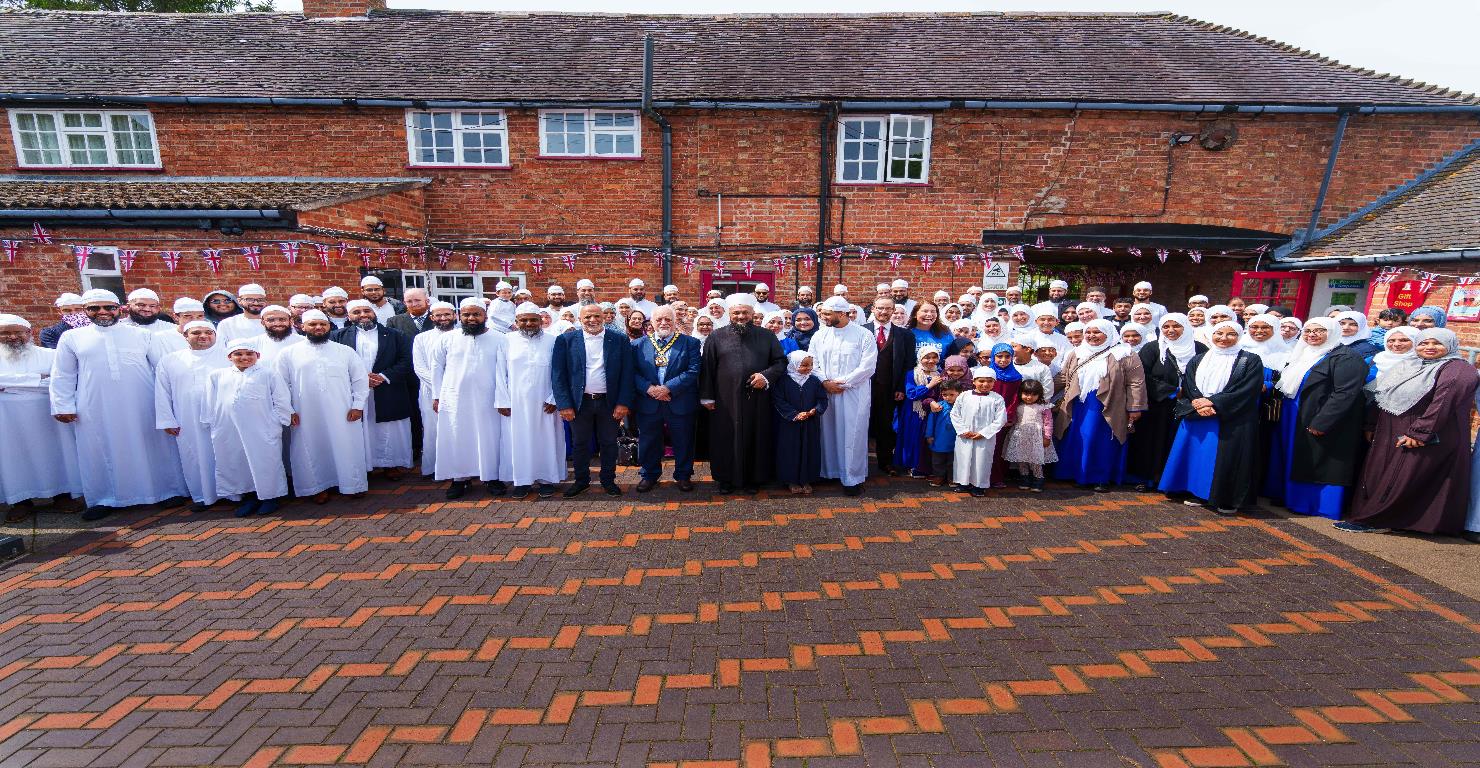 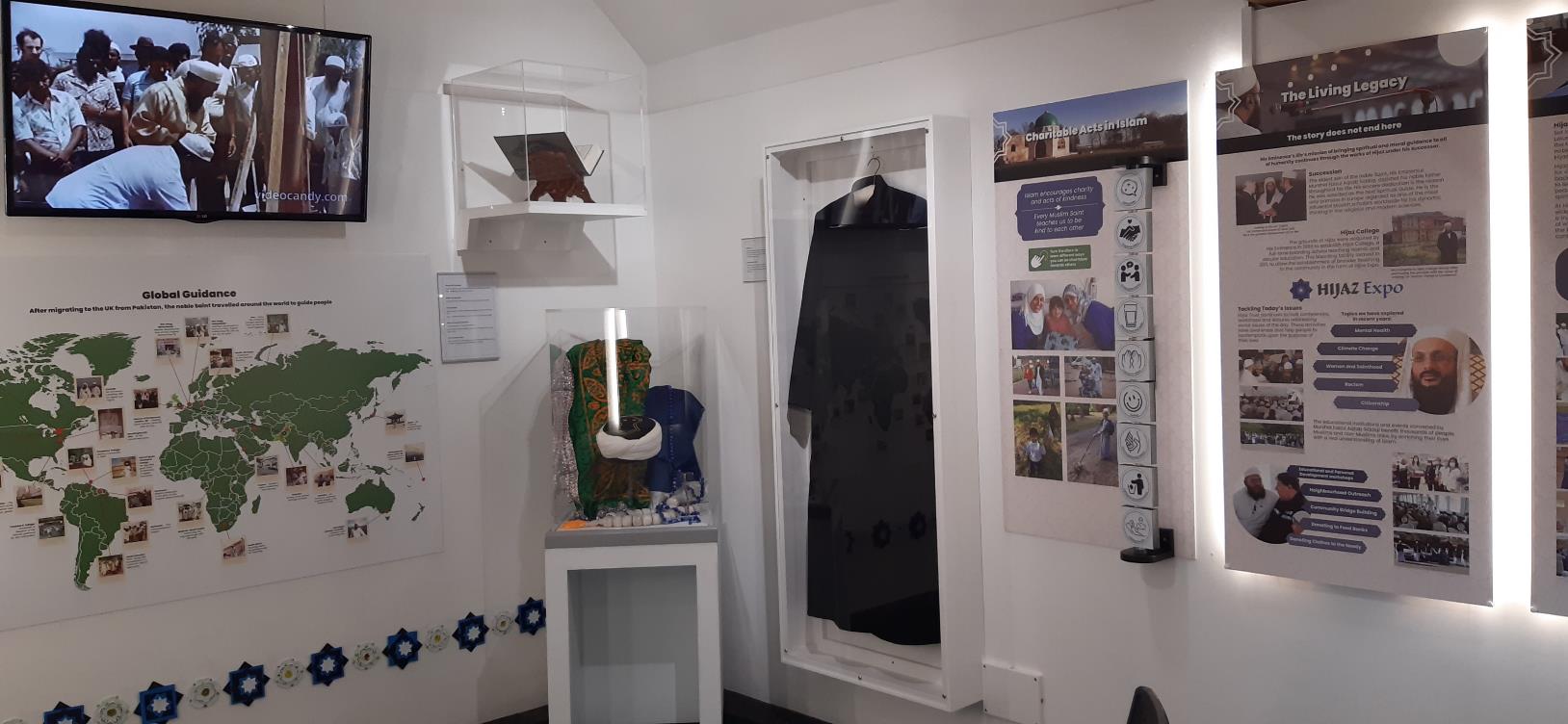 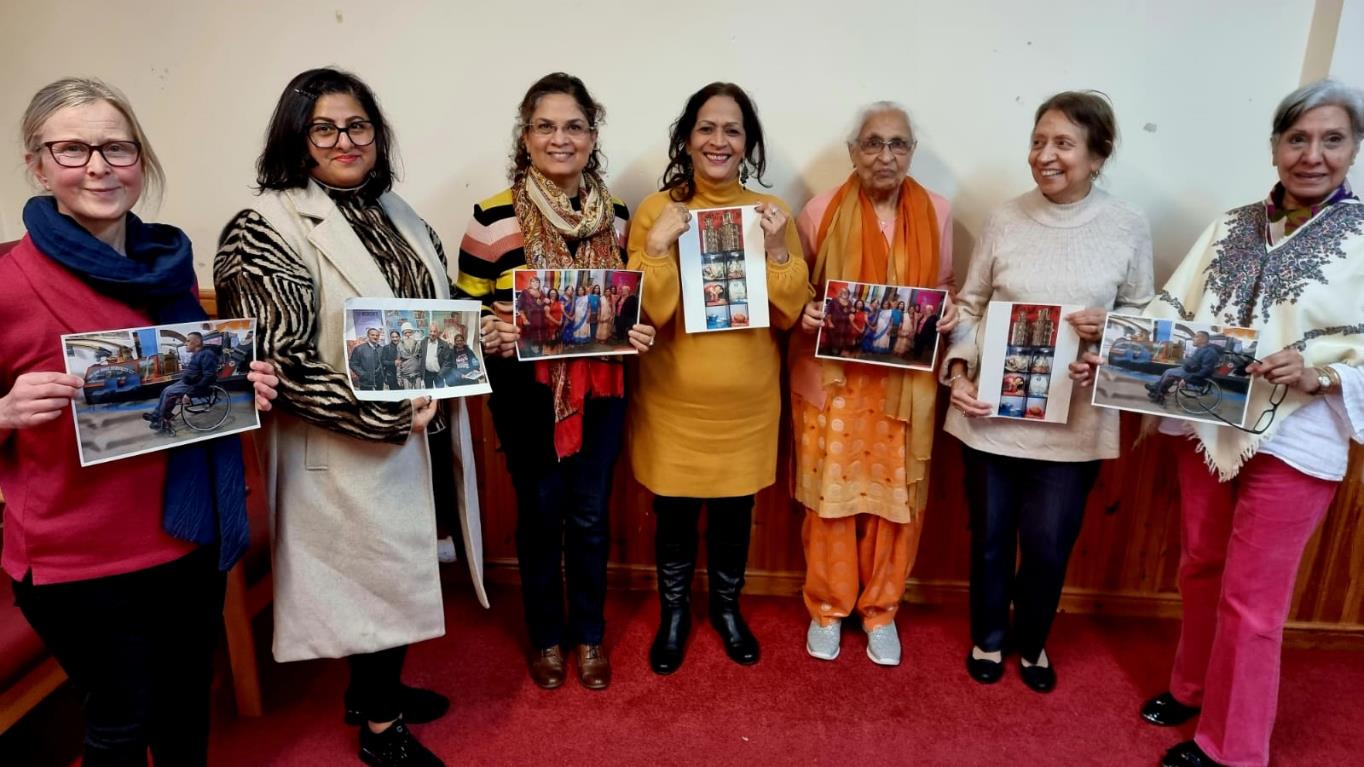 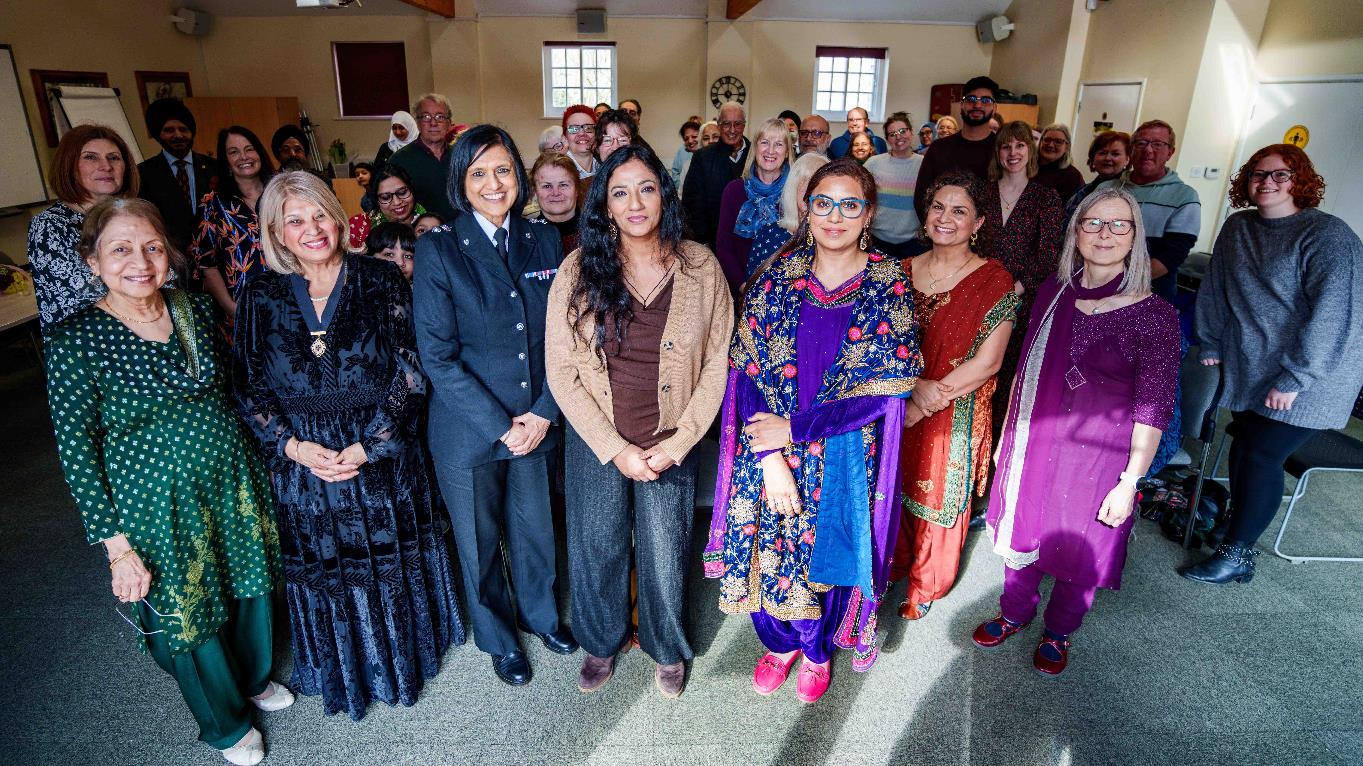 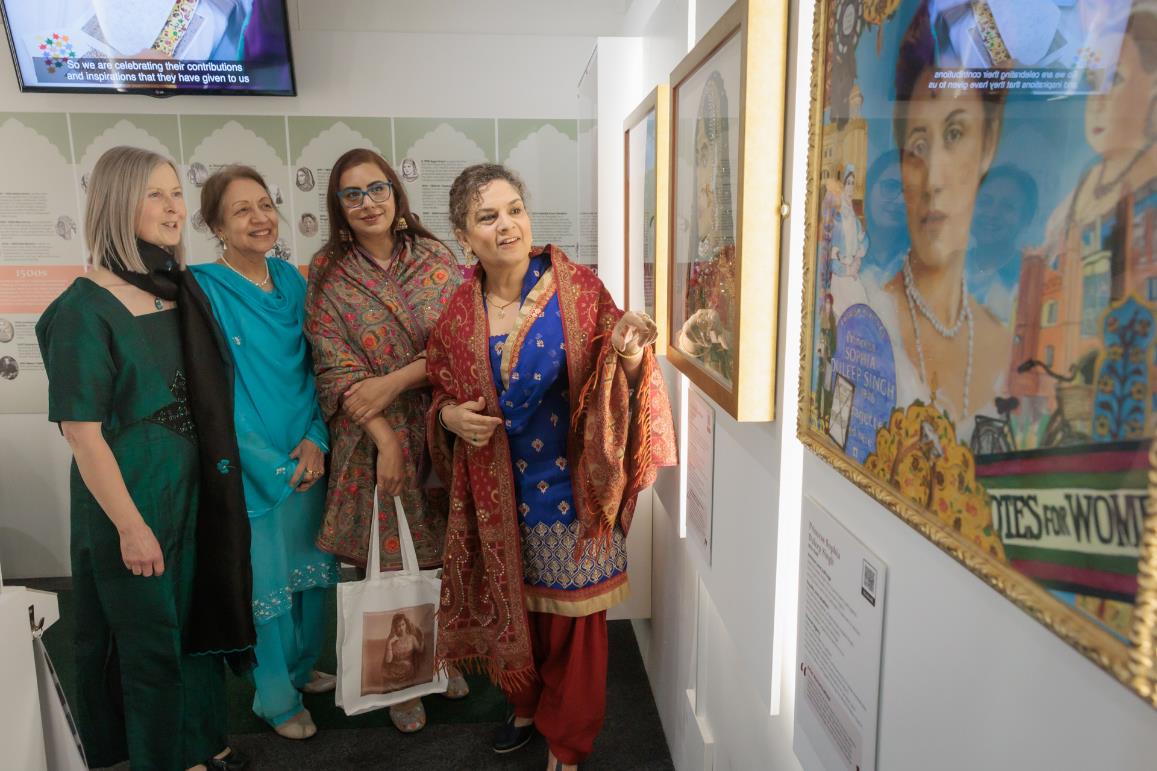 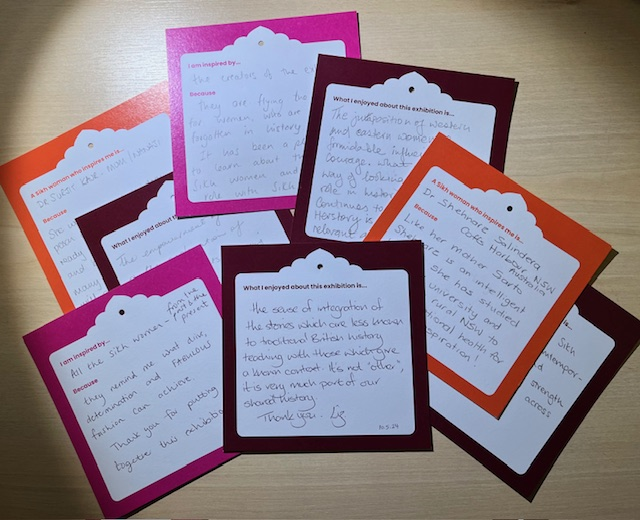 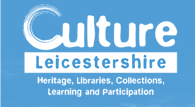 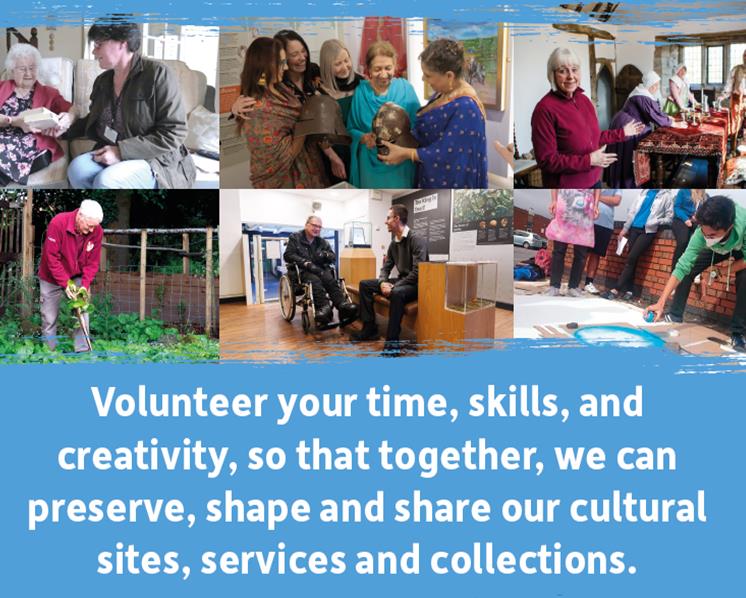 … and gain a sense of …
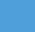 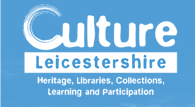 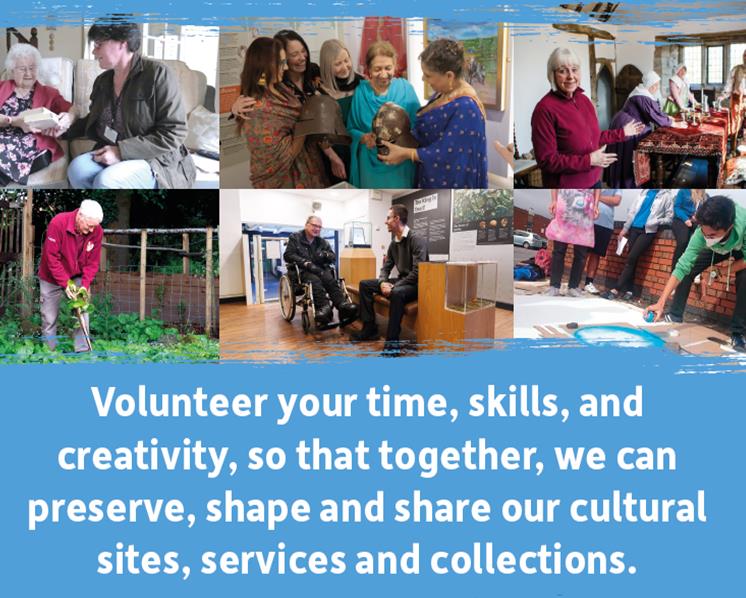 Pride
Ownership
Commitment 
Teamwork 
Collaboration 
Belonging 
Achievement
Legacy
Impact

A sense of place
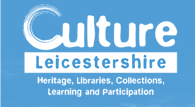 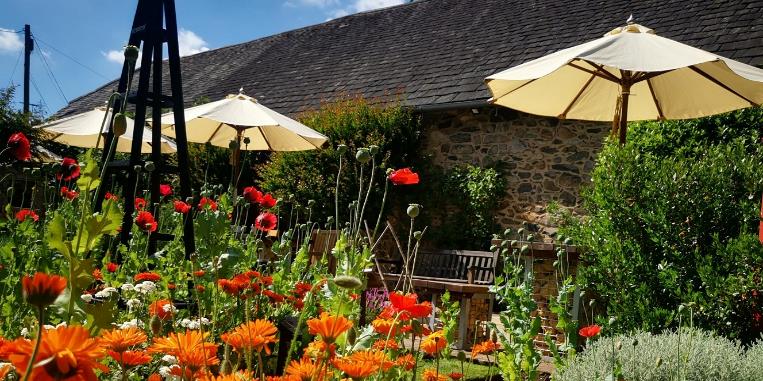 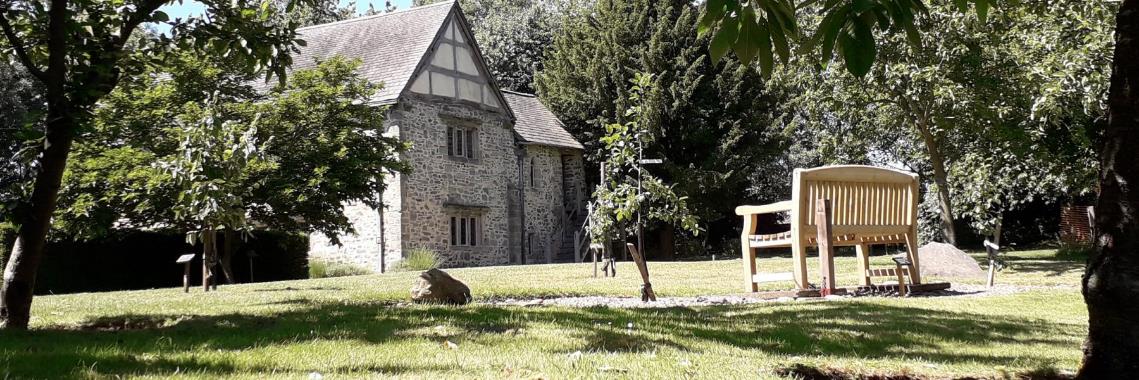 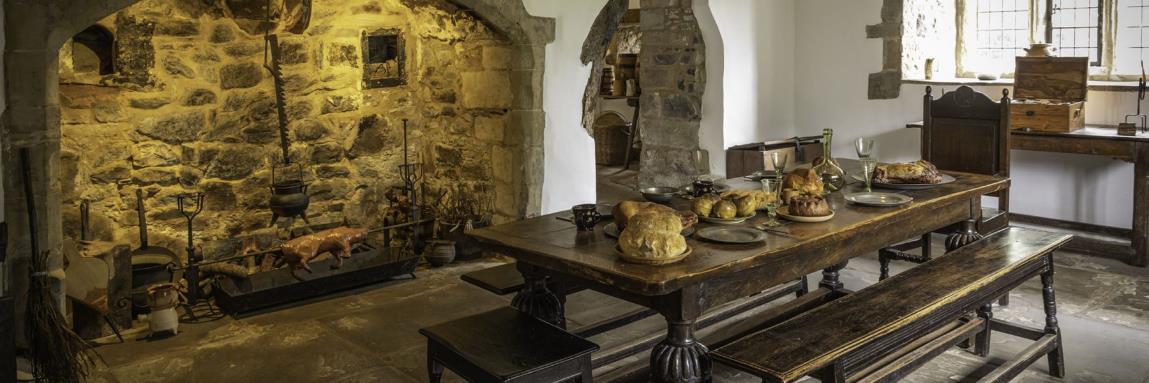 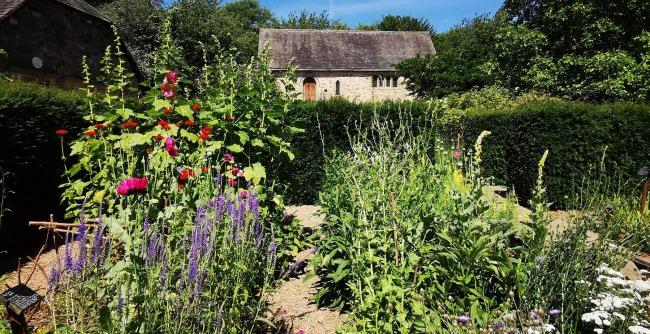 1620s House and Garden
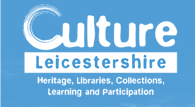 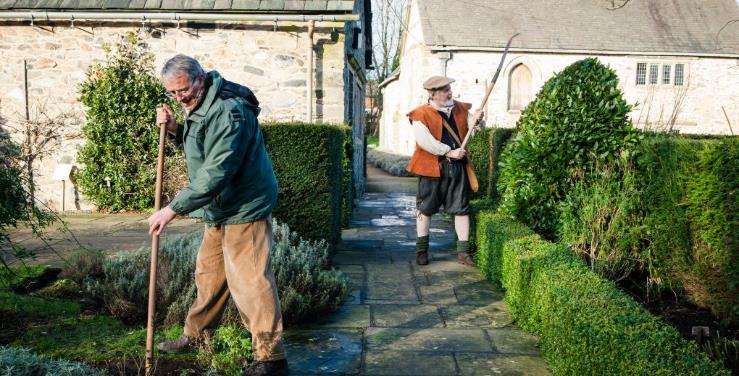 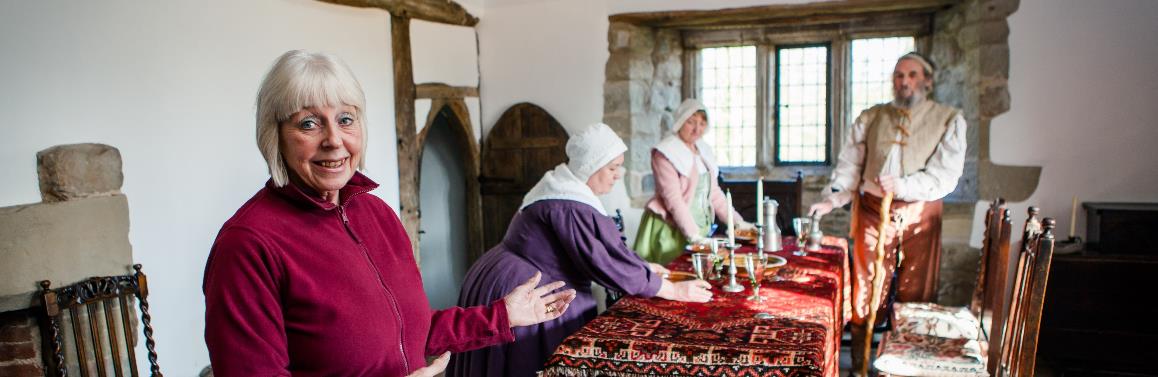 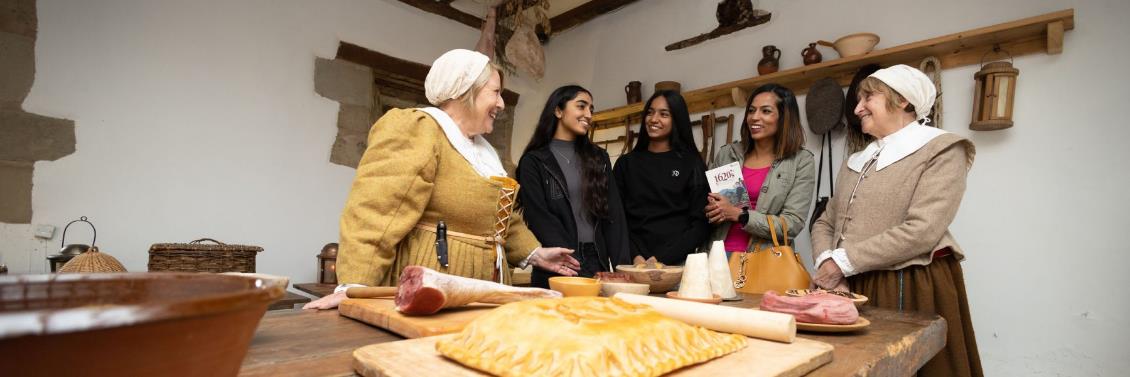 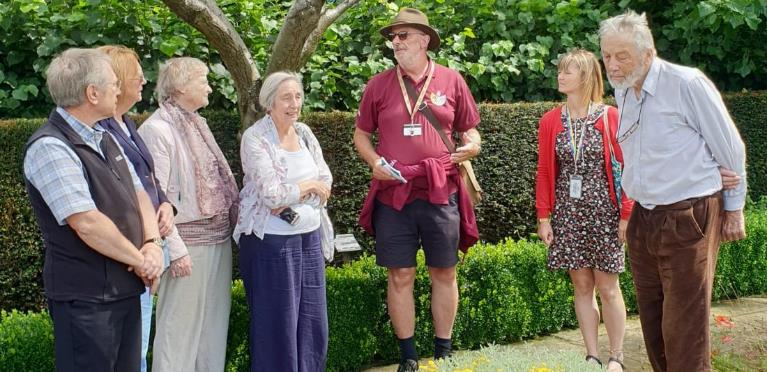 1620s House and Garden Volunteers
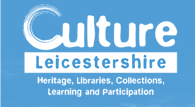 DEFINE – UNDERSTAND - IMAGINE
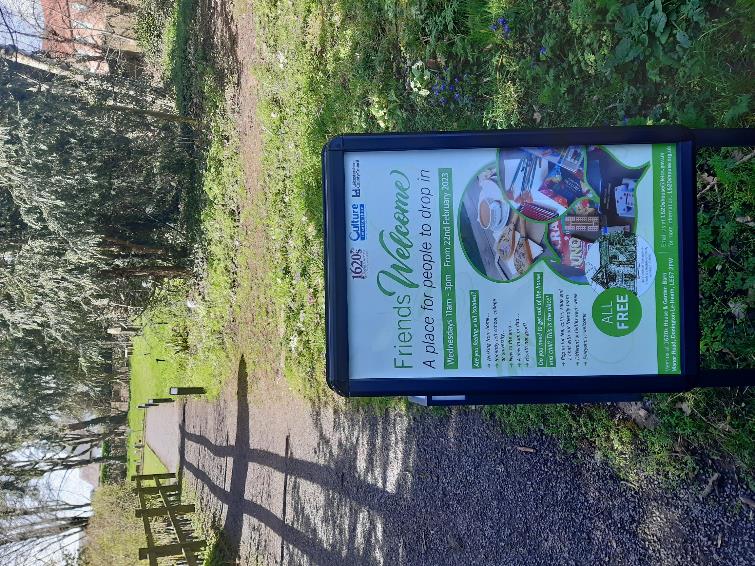 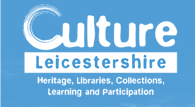 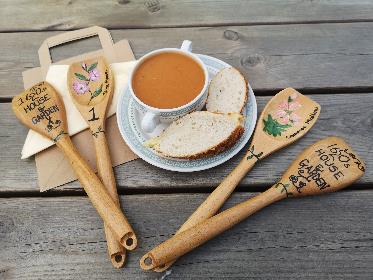 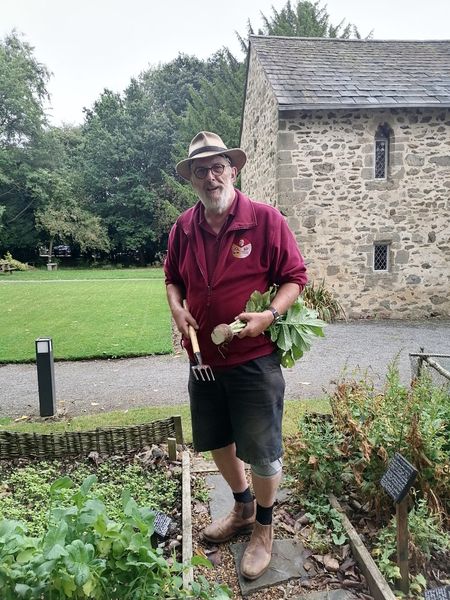 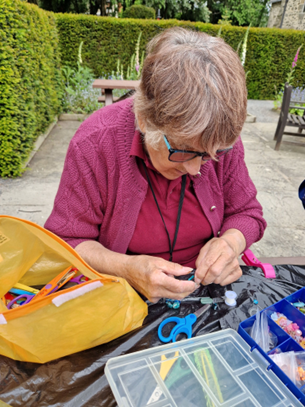 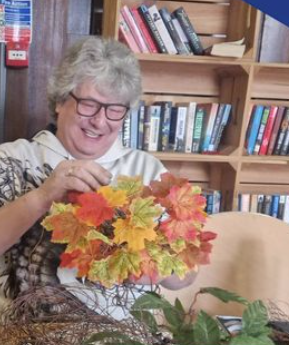 MAKING A DIFFERENCE
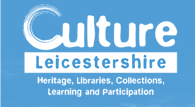 MODEL – EVALUATE - PRODUCE
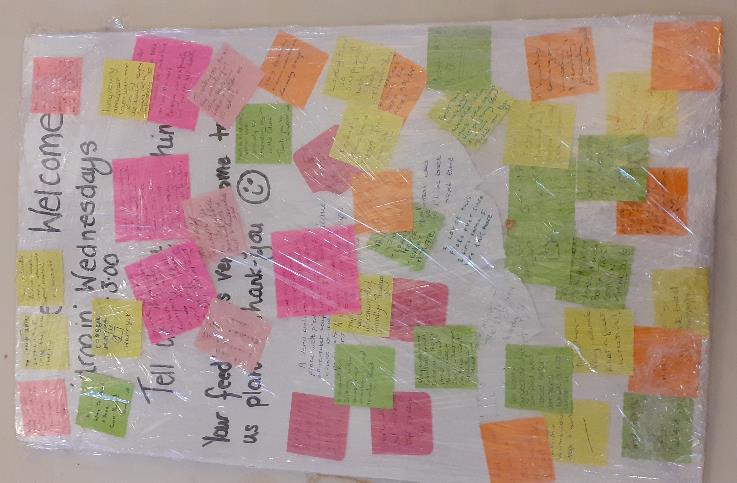 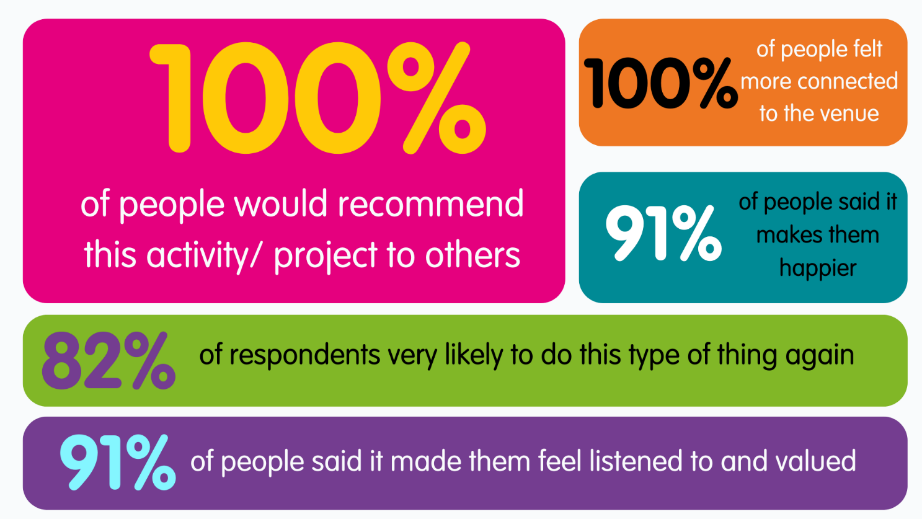 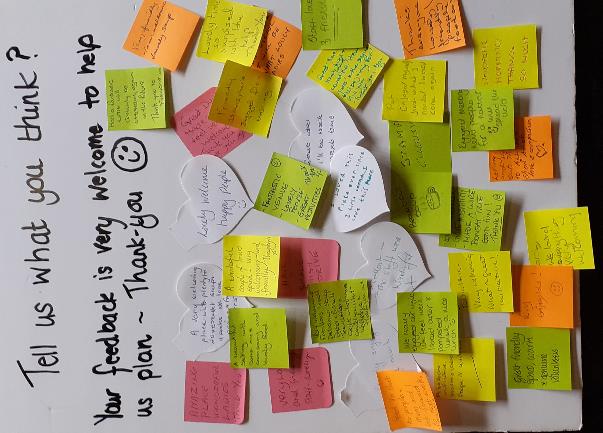 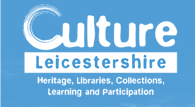 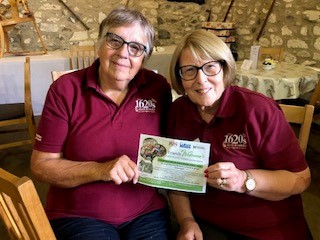 Visitors said: “It has given me purpose. I am less isolated it has given me confidence to engage further with people outside of the group.”
Staff said: 
“Understanding about the need, experience of the area, compassionate and passionate personalities and commitment to excellence is what the volunteers of Friends Welcome bring to this opportunity. It could not happen without them”
Volunteers said
“I feel proud to be part of the team that makes this happen. Knowing I can make a difference to people who live in my neighbourhood I know are struggling makes me happy.”
Reflection
Make space for new stories
Co-create with respect
There is no 1 ‘Sense of Place’
You can’t be everything to all people
Use research
Make clever partnerships
Flex your volunteering model
Ensure accessibility
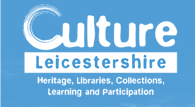 Amanda. Hanton@leics.gov.uk – Cultural Participation Team Manager

Nicola.Levin@leics.gov.uk – Cultural Development Manager

Esther.Shaw@leics.gov.uk – Community Participation Worker 

Helen.Murray@leics.gov.uk – Community Participation Worker 

Pippa.VidalDavies@leics.gov.uk – Culture Leics Volunteering Manager 

Alison.Clague@leics.gov.uk – Senior Curator 

Catherine.Rogers@leics.gov.uk – Economic Growth Manager, Strategic Tourism Lead & Creative Leicestershire Lead
https://www.cultureleicestershire.co.uk
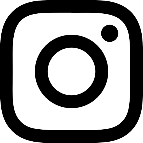 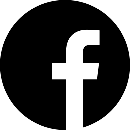 www.facebook.com/CultureLeics             www.instagram.com/cultureleics